Water Supply Update
Don Seymour, P.E.
Water Agency Principal Engineer
Donald.Seymour@scwa.ca.gov
Russian River Reservoirs
Dual Purpose Facilities -  Flood Protection (USACE)-  Water Supply (Sonoma Water)-  Operations Dictated by Storage Levels 
	Relative to “Rule Curve”
Lake Mendocino (Coyote Valley Dam)Flood Control Pool: 48,100 AF Water Supply Pool:    Nov.  –  March    68,400 AF   May – October  111,000 AF
Lake Sonoma (Warm Springs Dam)Flood Control Pool:136,000 AFWater Supply Pool: 245,000 AF
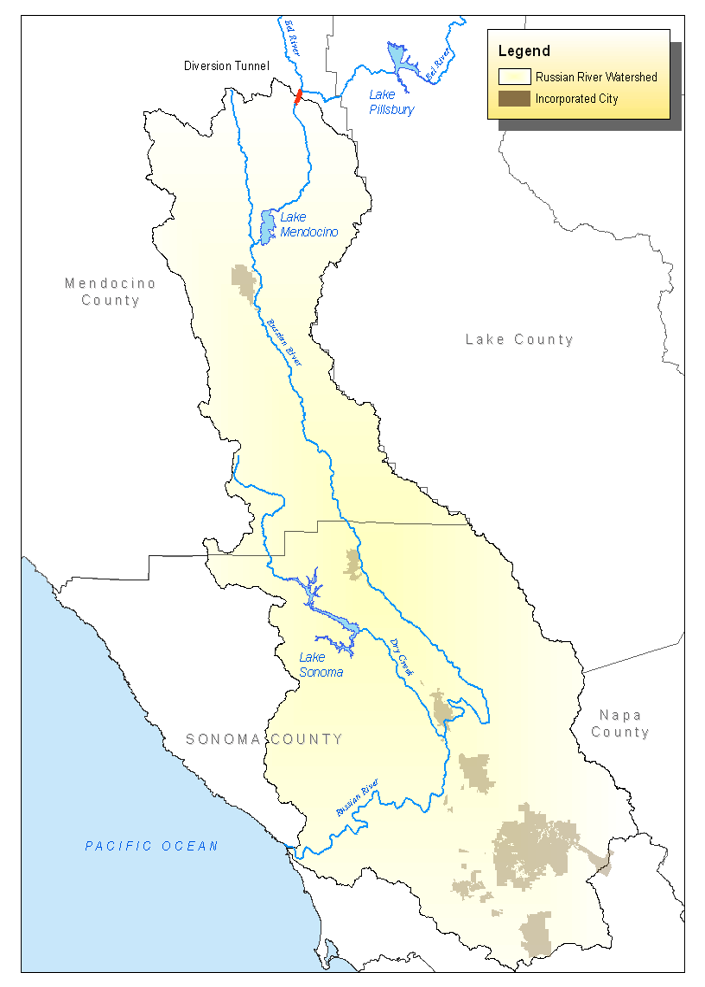 Lake Mendocino
Lake Sonoma
Lake Mendocino Storage
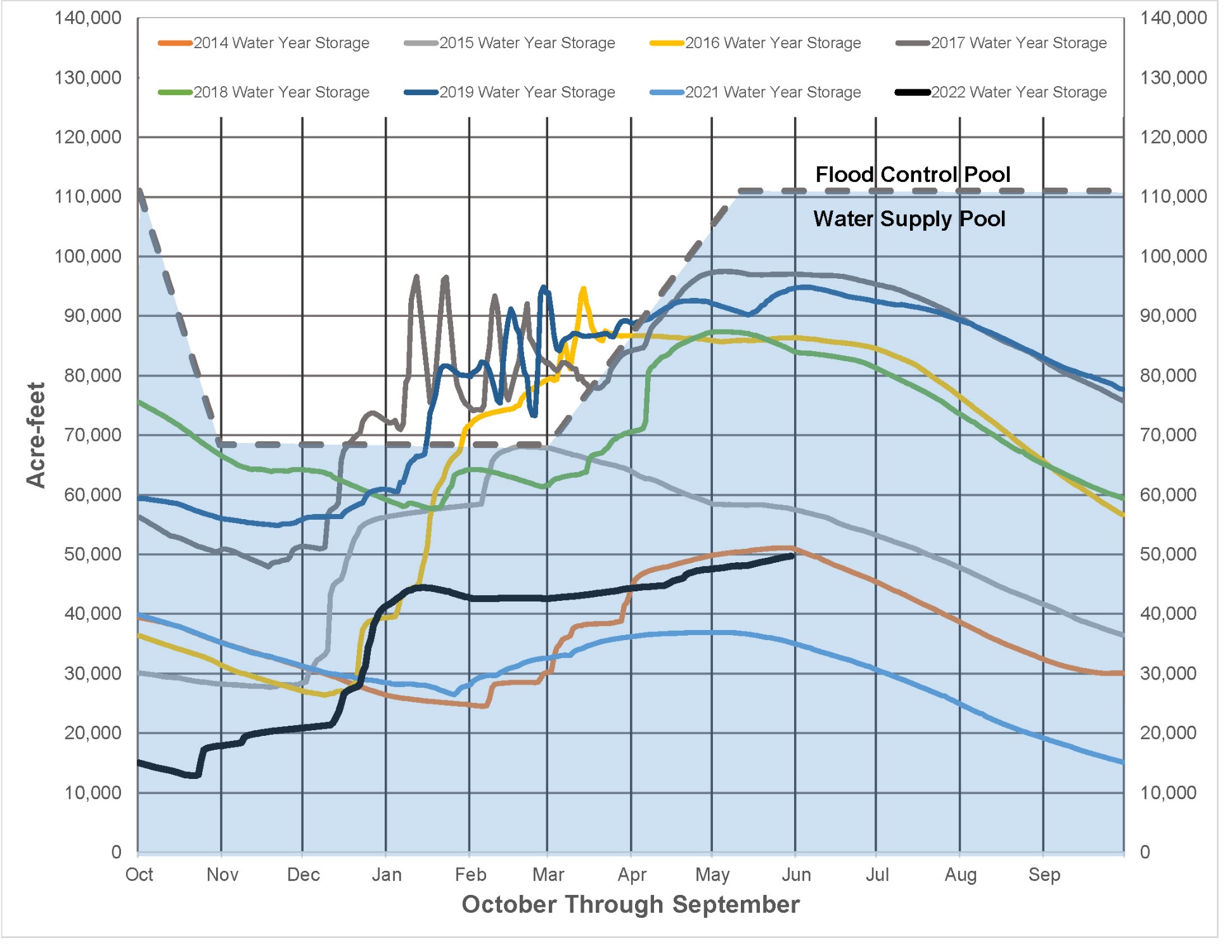 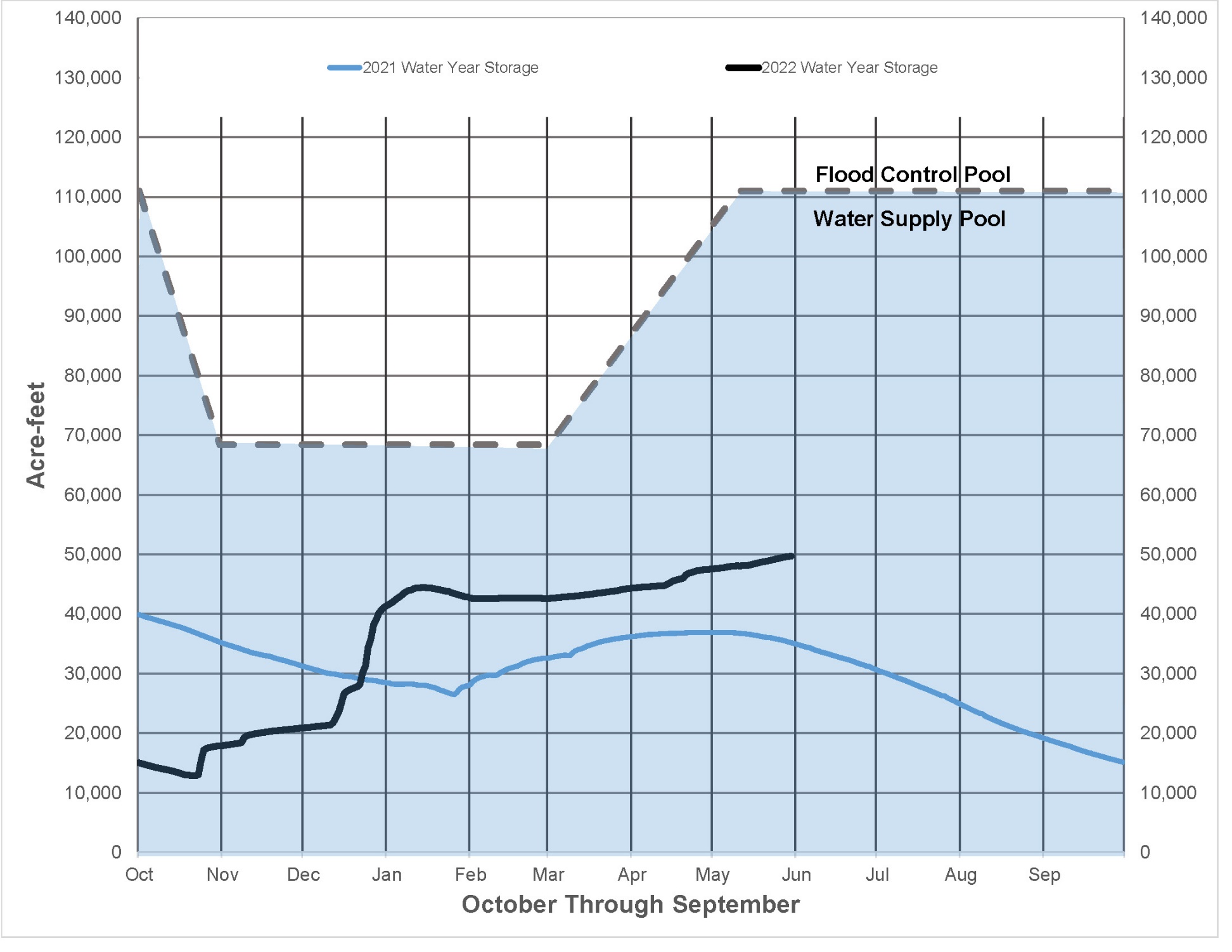 Lake Mendocino Storage
Lake Sonoma Storage
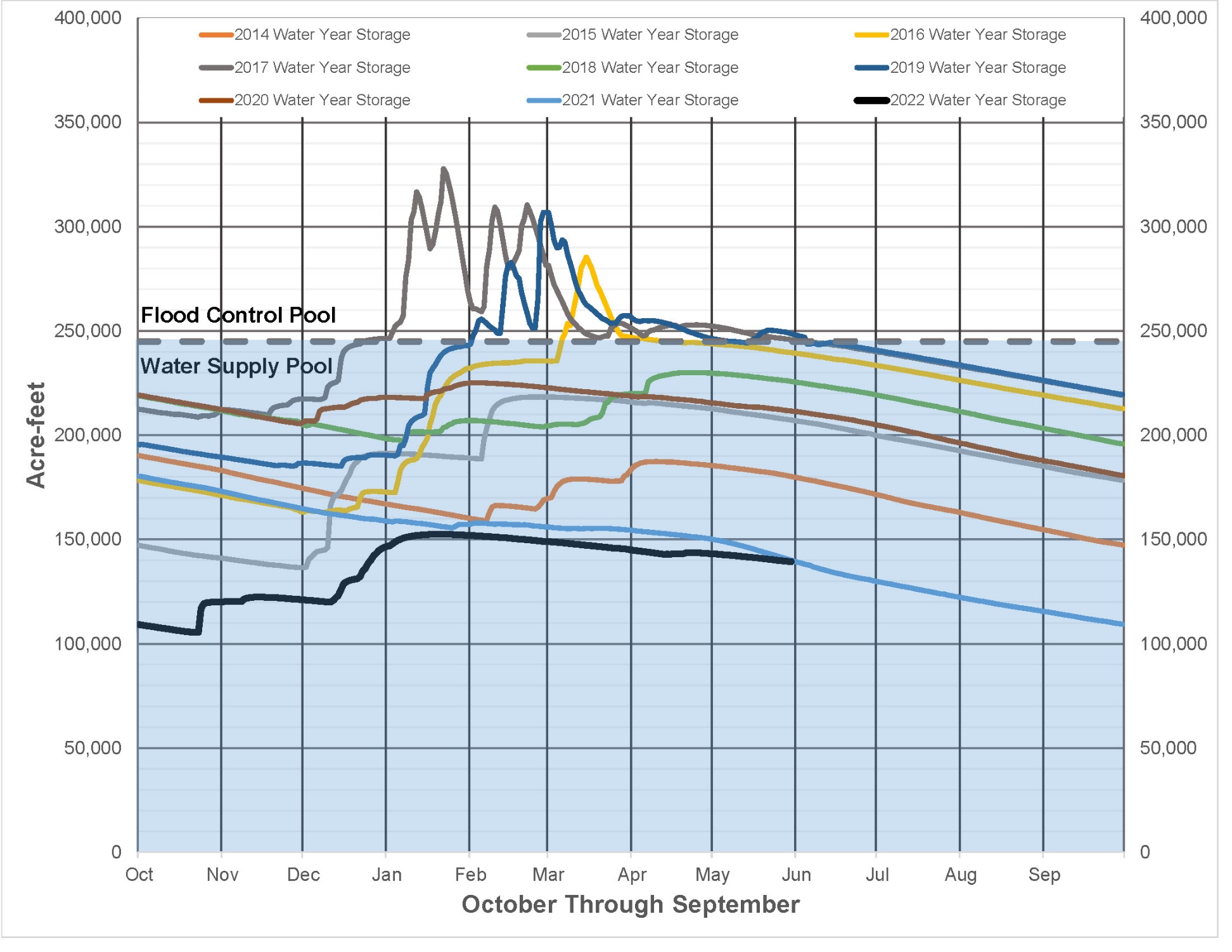 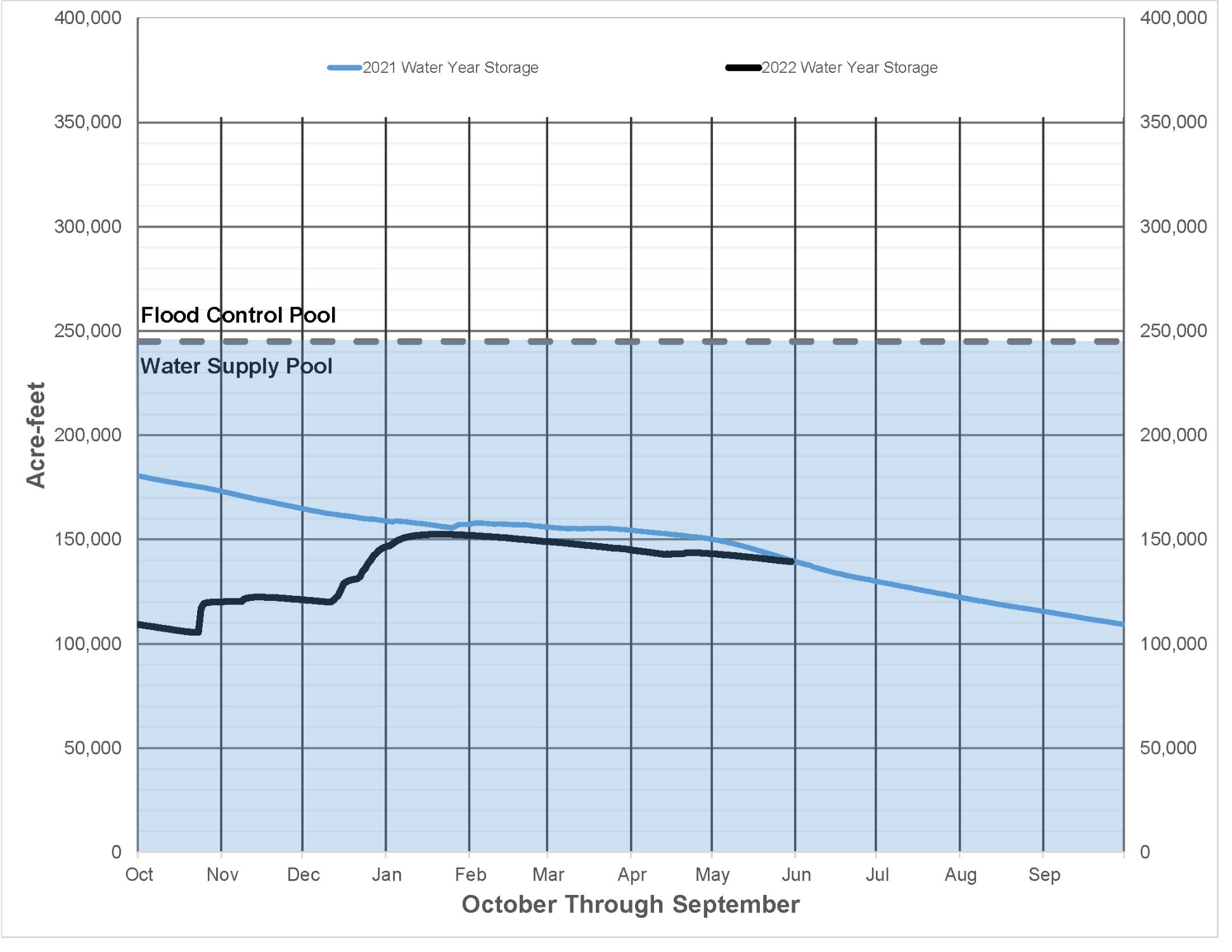 Lake Sonoma Storage
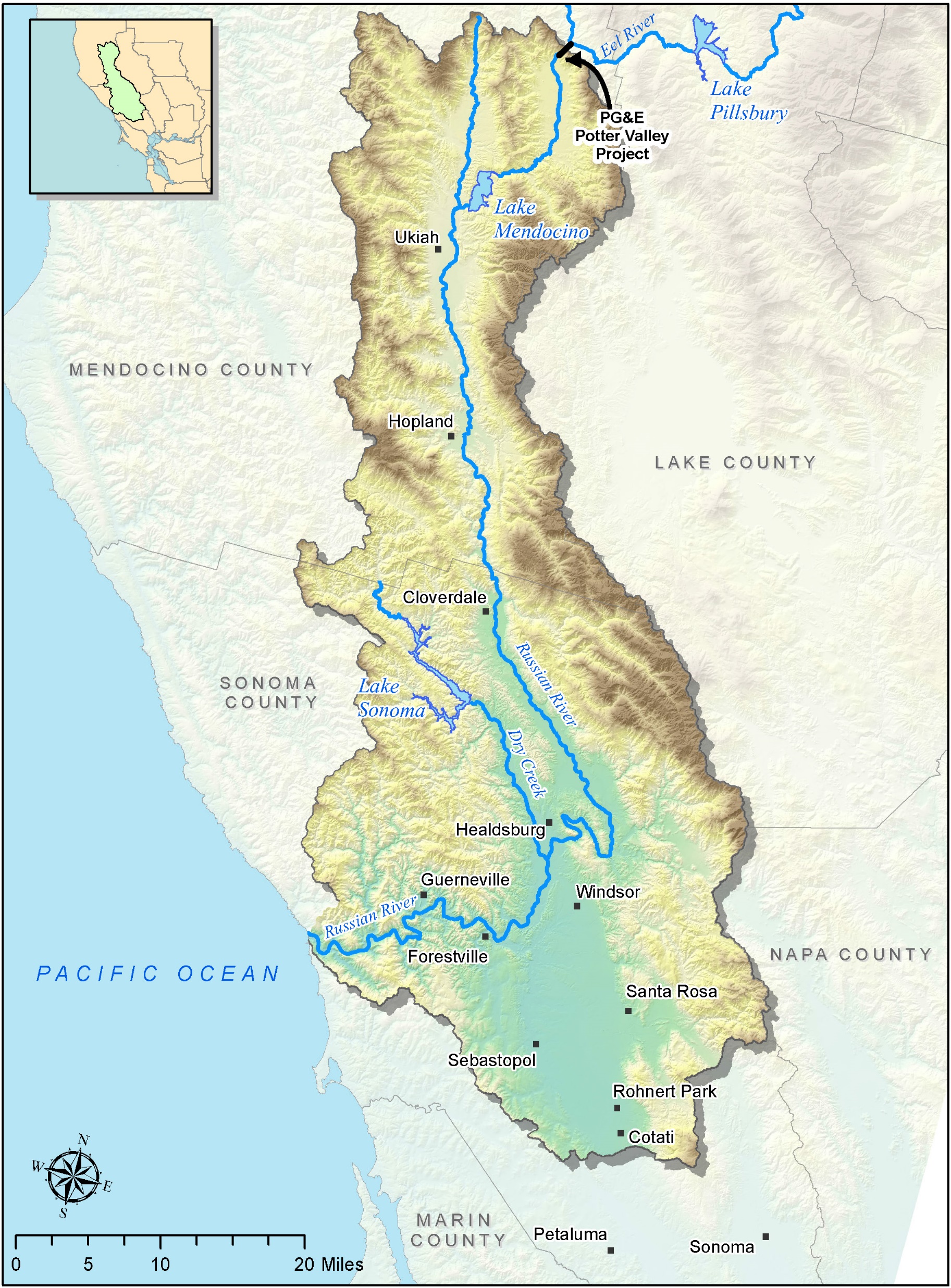 Russian River Watershed